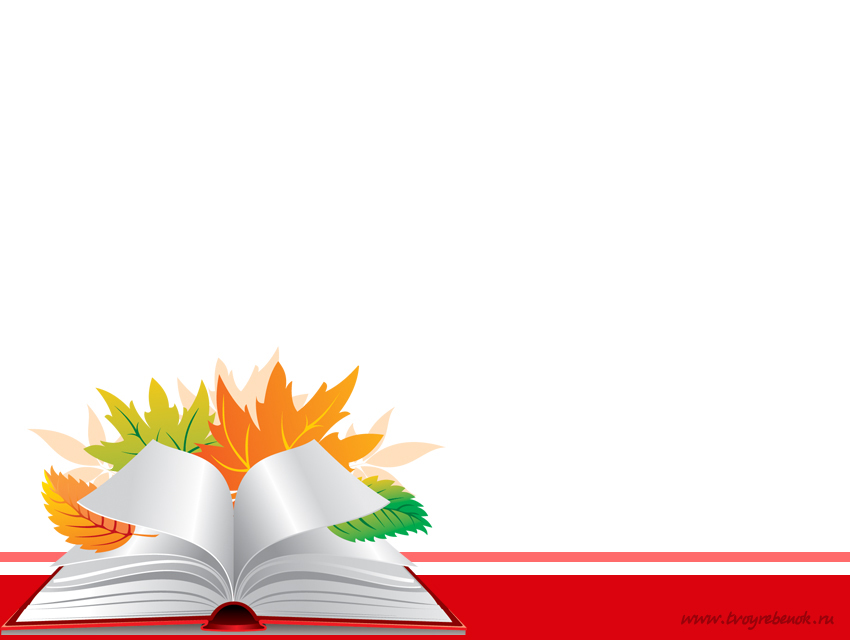 Районное методическое объединение учителей географии г. Павлово Нижегородская область
«Электронная творческая лаборатория учителя как технология управления качеством учебно-воспитательного процесса и профессиональным ростом педагога»
Учитель географии 
МБОУ СОШ № 9 
с углублённым изучением 
отдельных предметов г. Павлово
Курникова Е.С.
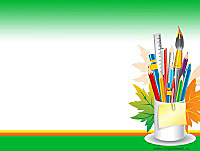 Опыт использования на уроке электронных образовательных ресурсов показывает, что творческий учитель постепенно переходит от применения готовых материалов к собственным разработкам чаще всего на основе презентационных технологий. В такой ситуации резко возрастают требования к профессиональной компетентности учителя, поскольку педагог становится автором-разработчиком собственных цифровых учебных материалов.
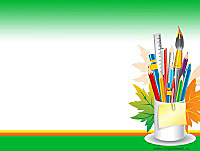 1 уровень информационной компетентности:
•    знать перечень основных существующих электронных (цифровых) пособий по предмету «Единая коллекция цифровых образовательных ресурсов»);•    уметь находить и демонстрировать информацию из электронных источников (например, использовать материалы электронных учебников и других пособий) в соответствии с поставленными учебными задачами;•    оценивать, отбирать информацию из электронных источников;•    осуществлять поиск источников географической информации на дисках и в Интернете.
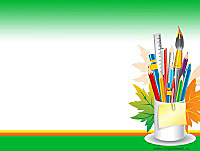 2 уровень информационной компетентности:
•    извлекать и компилировать информацию из разных источников в соответствии с учебными задачами;•    уметь преобразовывать и представлять информацию, составлять собственный учебный материал из имеющихся источников. При этом надо уметь выбирать инструменты (текстовый и табличный редакторы, программы для составления презентаций, буклетов, сайтов) для оптимального представления собственных учебных материалов. •    знать основные особенности и уметь применять специфические географические программные продукты и сервисы: Google Планета Земля, Карты Google, геоинформационные системы (ГИС), инструменты для создания учебных материалов на картографической основе (например, «Конструктор интерактивных карт с проверяемыми заданиями» ).
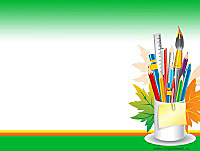 3 уровень информационной компетентности:
•    эффективно применять инструменты организации учебной деятельности учащегося (программы тестирования)•    уметь организовать работу учащихся на уроке с использованием полного спектра имеющихся учебных ресурсов и инструментов, сформировать цифровое портфолио учащегося, собственное портфолио учителя;•    уметь грамотно выбрать форму распространения информации: электронную почту, сайт (раздел сайта), лист рассылки, форум, блог (личный дневник), подкаст (новостная рассылка с аудио- или видео-содержанием);•    организовывать работу учащихся в рамках сетевых коммуникационных проектов (олимпиады, конкурсы, викторины…).
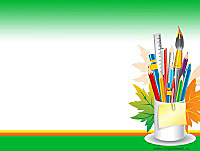 Сайт учителя является одной из совершенно новых форм саморазвития и методической работы
На сайте могут быть размещены:
- домашние задания с рекомендациями по их выполнению;
- список ЭОР (электронных образовательных ресурсов)
- самостоятельные и контрольные работы, экзаменационные материалы;
- материалы для подготовки к олимпиадам;
объявления для учащихся и родителей и другая информация.
Это далеко не полный перечень материалов, которые можно разместить на персональном сайте. Постоянное обновление и пополнение сайта новыми материалами отражает этапы саморазвития и самообразования учителя. В этом случае персональный сайт становится площадкой для творчества, способствует профессиональному росту педагога.
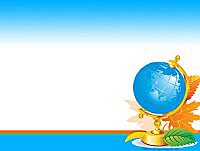 Список информационных ресурсов образовательного назначения в сети "Интернет", рекомендуемых для использования в образовательном процессе
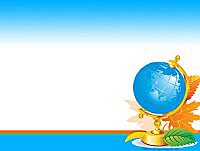 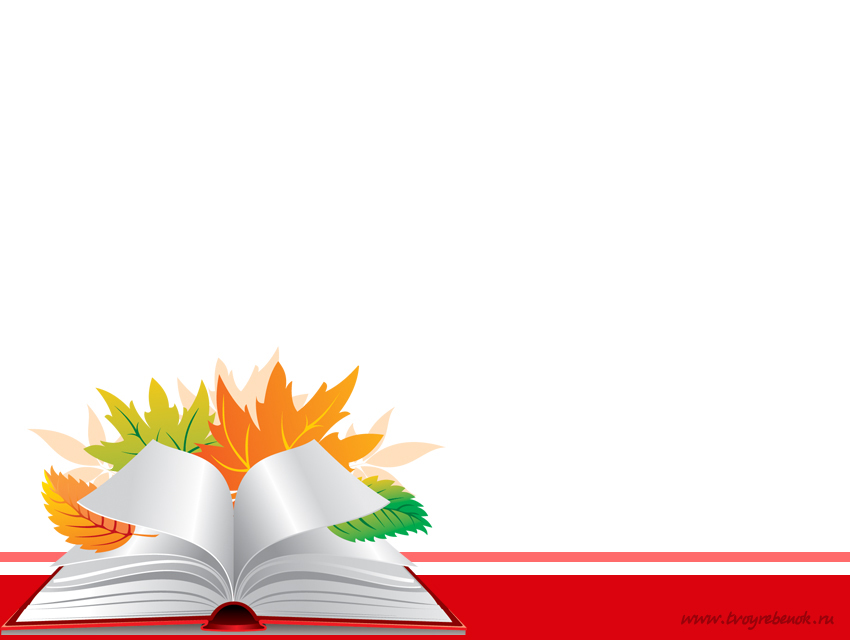 Районное методическое объединение учителей географии г. Павлово Нижегородская область
Спасибо за внимание